افزودنی های بتن
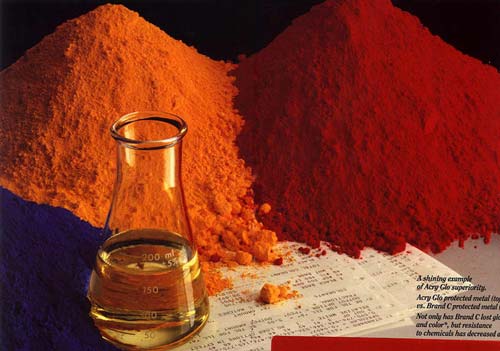 1
فهرست
1- مقدمه........................................................................................................................................... (3)2-تعاریف........................................................................................................................................... (5) 3- هدف مواد افزودنی.................................................................................................................... (8)
4- نکات مصرف مواد افزودنی....................................................................................................... (9)5- مراحل آماده سازی.................................................................................................................. (10)
6-انواع افزودنی‌ها........................................................................................................................... (11)
7- انواع افزودنی‌های شیمیایی................................................................................................... (13)
8- انواع افزودنی‌های معدنی........................................................................................................ (54)
9- نتیجه‌گیری................................................................................................................................ (82)
10- منابع........................................................................................................................................ (83)
2
1- مقدمه
پیشرفت‌هایی که طی چند دهه اخیر در فناوری بتن بوجود آمده است، بی‌تردید با پیدایش افزودنی‌ها، کاربرد آن‌ها و نوآوری‌های بسیار در این گستره ارتباط دارد. ریشه این پیوند را می‌توان در دستیابی به برتری‌های فنی در خواص و مشخصات بتن، تسهیل در اجرای آن و صرفه‌جویی در انرژی، نیروی کار و ... شناسایی کرد.
کاربرد این مواد به دلیل ساختارهای شیمیایی متفاوت و متنوعی که دارند، علاوه بر تأمین تسهیلات اجرایی در کارهای بتنی، موجب دستیابی به برتری‌ها و امتیازات فنی جدیدی در خواص اصلی بتن تازه و سخت شده می‌شوند که حصول آنها از طریق روش‌های معمول و متداول طرح و اجرای بتن امکان‌پذیر نبوده و اگر باشد، از نظر اقتصادی به صرفه نیست.
3
1- مقدمه
افزودنی‌های شیمیایی متداول مصرفی در بتن، شامل روان‌کننده‌ها، زودگیرکننده‌ها، دیرگیرکننده‌ها و حباب‌هواسازها در نخستین سال های دهه سوم قرن بیستم اختراع شدند. قدیمی‌ترین مأخذ علمی و فنی معتبر نشان می‌دهد که روان‌کننده‌ها بر پایه نفتالین‌فرمالدئیدسولفونات، اولین ترکیب آلی است که در سال 1932 توسط یک شرکت آمریکایی اختراع و ثبت شد
با توجه به اينكه تولید سیمان در سال 2008 در جهان حدود 5/2 میلیارد تن برآورد شده است، با فرض اين كه در حدود 50 درصد بتن‌های تولیدی در جهان از مواد افزودنی استفاده شده باشد و با تخمین مقدار مصرف این مواد حدود 1درصد وزنی سیمان، تولید و مصرف افزودنی‌ها بیش از 10 میلیون تن برآورده می‌شود.
4
2-تعاریف
ماده افزودنی بتن یا مکمل بتن1، ماده‌ای غیر از سیمان پرتلند، سنگدانه و آب، که به صورت ژل، پودر و یا مایع، برای بهبود خواص مختلف بتن قبل یا در هنگام اختلاط بتن به بتن افزوده می‌گردد (2).
کمیته 116 مؤسسه ACI، افزودنی‌ها را شامل مواد و ترکیباتی که افزون بر سیمان، آب، مصالح سنگی و الیاف به بتن، ملات یا دوغاب برای تأمین خواص معین و مشخص جهت مصارف مختلف در هنگام اختلاط اضافه می‌شود، تعریف کرده است.
به نظر می‌رسد ساده‌ترین و جامع‌ترین تعریف افزودنی‌های بتن را استاندارد ملی ایران این‌گونه بیان کرده که: افزودنی‌ها، مواد شیمیایی محلول در آب هستند (به ندرت به صورت پودر) که به بتن در حین ترکیب، به مقدار کمتر از 5% وزنی ماده سیمانی، برای اصلاح خواص بتن در حالت تازه و سخت شده، اضافه می‌گردند.
1- Admixture or concrete-additive  
2- ASTM C125
5
1-2- اجزای بتن
6
3- اهداف استفاده از مواد افزودنی بتن
تسریع در روند کسب مقاومت اولیه
کنترل واکنش های قلیایی سیمان با سنگدانه ها
افزایش کارایی بدون افزایش نسبت آب به سیمان
کاهش حرارت هیدراتاسیون
کاهش آب انداختگی وجدا افتادگی سنگدانه ها 
تعویق یا تسریع زمان گیرش بتن 
تسریع افزایش مقاومت در سنین اولیه 
افزایش دوام بتن در شرایط محیطی مشخص و...
کاهش هزینه ساخت بتن
حفظ کیفیت بتن در مراحل مختلف: مخلوط کردن، حمل، ریختن و عمل‌آوری
7
3- اهداف استفاده از مواد افزودنی بتن
به طور کلی، مواد افزودنی با دو هدف عمده در بتن به کار می روند:
– تصحیح یا بهبود یک یا چند خاصیت بتن: بهبود کارآیی، تسریع یا تعویق زمان گیرش، کنترل افزایش مقاومت، کاهش آب انداختگی و جداشدگی.
– جبران یک یا چند نقطه ضعف بتن: افزایش دوام بتن با زیادتر کردن مقاومت درمقابل یخ زدگی، ترك خوردگی حرارتی، انبساط قلیایی سنگدانه، محلول های اسیدی و سولفاتی، خوردگی آرماتور.
8
4-نکات مهم در مصرف مواد افزودني
مواد افزودني بايد با استانداردهاي ملي ايران يا آيين‌نامه‌هاي معتبر بين‌المللي مطابقت داشته باشند.
اثرات يک ماده افزودني بايد تا آنجا که ممکن است با استفاده از مصالح مصرفي مورد نظر و در شرايط کارگاهي ارزيابي شود.
ماده افزودني پيش از اين با مصالح مورد نظر يا ترکيب آنها استفاده نشده باشد (در تماس نبوده باشد).
تنظيم مقدار آب و مواد سيماني مخلوط و اصلاح نوع و طول زمان اختلاط.
محدوديت مقدار مجاز يون كلر در بتن.
اختلاط و بتن‌ريزي در دماهاي خارج از محدوده‌اي كه معمولاً براي بتن‌ريزي توصيه مي‌شود، انجام گيرد.
9
5-مراحل آماده‌سازي افزودني‌ها
1-5- رقيق‌سازي
زماني که تمام يا بخشي از افزودني در پاي کار به داخل تراک‌ميکسر اضافه مي‌شود، (مانند کاهنده‌هاي آب)، بهتر است که افزودني با آب رقيق شود تا بهتر و همگن‌تر مخلوط شود. مقدار مصرف برخي از افزودني‌هاي مايع، مانند هوازاها، بسيار کم است. در اين موارد صرف نظر از غلظت افزودني، براي آن که دقت اندازه‌گيري ابزار و تجهيزات پيمانه کردن مرکز بتن‌ساز جوابگو باشد بهتر است که اين افزودني‌ها را با نسبت مشخص با آب رقيق کرد.
2-5- مايع‌سازي (ترکيب کردن با آب)
برخي از افزودني‌هاي شيميايي مانند بعضي از زودسخت‌کننده‌ها و روان‌کننده‌ها، براي کاهش هزينه حمل و انبارداري و افزايش ماندگاري، به صورت پودرهاي "حل‌شونده در آب" عرضه مي‌شوند و بايستي در کارگاه با آب ترکيب شوند تا به صورت مايع آماده مصرف درآيند.
ترکيب کردن و همزدن ماده افزودني پودری با آب بايد در مخزنی جدا از مخزن ذخيره ماده افزودني آماده ‌شده كه به پيمانه‌‌ريز متصل است انجام شود. غلظت ماده افزودني ذخيره شده بايد به طور روزانه يا زماني كه ماده جديد به آن افزوده مي‌شود كنترل شود.
10